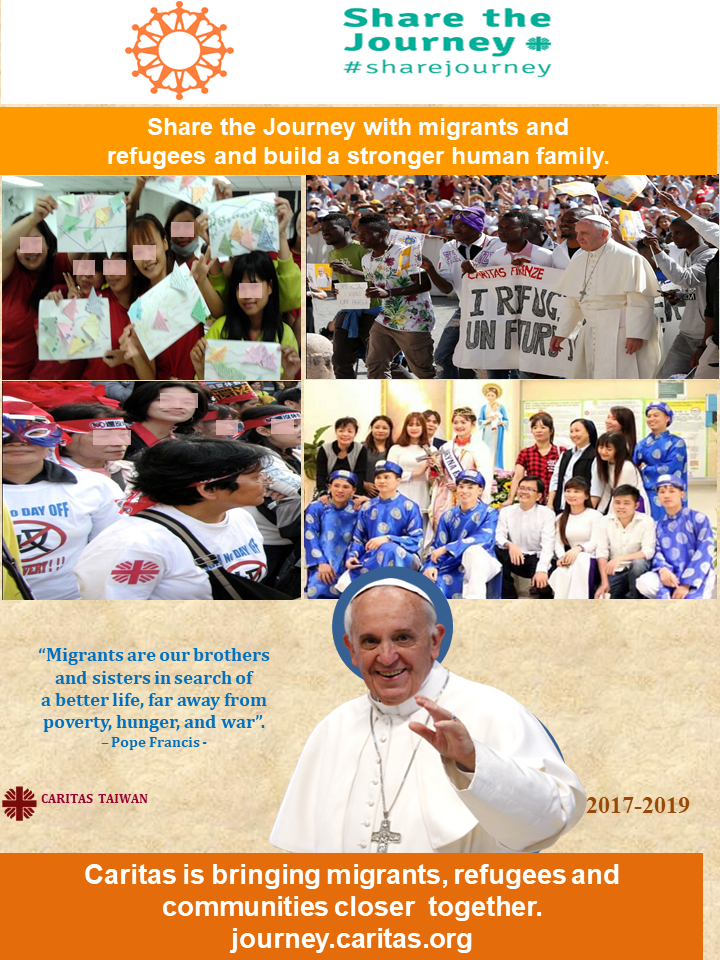 Prayer
Have mercy on me, God most high. 
In my fear and loneliness, be my refuge. 
Far from my homeland, I feel lost. 
My heart is stirred by thoughts of the family I left behind. 
O God, hear their cries and come to their help! 
Calm the storms of anxiety and doubt raging within me. 
Go before me and guide my steps among a people I do not know. 
May their kindness and compassion assure me that You are there to welcome me.